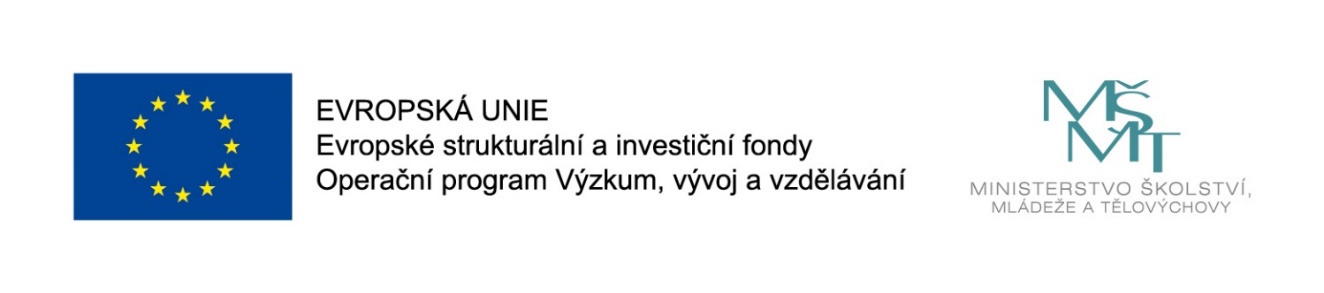 Názevprezentace
Prezentace předmětu:
FINANČNÍ KOMPETENCE KLIENTŮ 
JAKO UŽIVATELŮ SOCIÁLNÍCH SLUŽEB
Vyučující:
Mgr. Dagmar Svobodová, Ph.D.
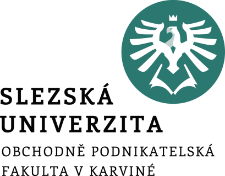 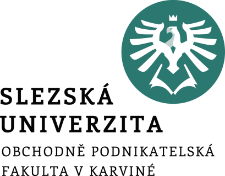 Finanční kompetence klientů jako uživatelů sociálních služeb
Finanční IQ uživatele sociálních služeb
Finanční problémy průmyslového a informačního věku
Mentalita nároků klientů
Nová úroveň vědomí a hospodaření domácností
Sebedestruktivní software klienta
Finanční svoboda a finanční desatero
.
Struktura přednášky
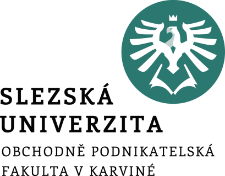 FINANČNÍ KOMPETENCE KLIENTŮ 
JAKO UŽIVATELŮ SOCIÁLNÍCH SLUŽEB
Cílem přednášky je:
řešit finanční problémy současného průmyslového a informačního věku;
odstraňovat osobní sebedestruktivní software;
potlačovat nereálná očekávání sociálních výhod a jistého důchodu;
určit míru osobní finanční svobody;
používat pravidla finančního desatera;
ovlivňovat osobní úroveň finančního IQ.
.
Finanční IQ uživatele sociálních služebPostup člověka s nesprávným finančním myšlením. Člověk s nesprávným finančním myšlením má určitou potřebu, kterou chce uspokojit. Nemá-li na uspokojení potřeby dostatek peněz, vypůjčí si. Potřeba je na chvíli uspokojena a člověk splácí dluh. Pak však vznikne nová potřeba, takže má další potřebu a chce jí uspokojit. Nemá stále dostatek peněz na její uspokojení, vypůjčí si třeba za zvýšený úrok, aby byl uspokojen nebo vyřešil problém, který jej tlačí. Nová potřeba je uspokojena a člověk má další dluh. Začíná se bát, že nebude schopen své závazky splácet, protože se postupně stává předluženým a celý život je frustrován z nedostatku peněz.
Finanční IQ uživatele sociálních služebPostup člověka se správným finančním myšlením. Člověk se správným finančním myšlením má určitou potřebu, kterou chce uspokojit. Pokud na to nemá nyní dostatek volných peněz, nevypůjčí si. Zbývají-li mu každý měsíc nějaké volné peníze. Investuje do aktiv přinášejících výnos. Po nějaké době jsou výnosy natolik velké, že může uspokojit a zvyšovat své potřeby. Člověk se správným finančním myšlením je bohatý a celý život vytváří dostatek peněz na uspokojování svých potřeb. Žije v klidu, bez stresu a může život vychutnávat. Příklad správného finančního myšlení je jednoduchý, protože z něho vyplývá důležitost volných peněz a riziko si peníze neuváženě půjčovat. Ukazuje volné prostředky nejen k uspokojování potřeb, ale také vydělávají další peníze.
Chudý a finančně negramotný potřebuje vždy nutně a hned něco koupit a po uspokojení naléhavých potřeb mu zbývá bezcenná věc a dluhy. Bohatý a finančně gramotný je při uspokojování svých potřeb obezřetný. Vydáme-li se však na cestu k rozvoji finančního IQ, změně finančního myšlení a ovládání osobních emocí, mějme na mysli, že to není jen cesta k dosažení dostatku peněz, ale i cesta, která přispívá k rozvoji osobnosti. Každý z nás má svého osobního finančního genia, který v něm spí a čeká, až ho vzbudíme.
Finanční problémy v průmyslovém věkuVšichni lidé mají nějaké finanční problémy. Rozdíl je pouze v tom, kdo a jak finanční problémy řeší. V průmyslovém stadiu vývoje společnosti platy lidí s jejich věkem rostou. Mentalita nároků se orientuje hlavně na sociální výhody a jisté důchody. V průmyslové společnosti je početnější střední vrstva populace více než bohatí a chudí.
Finanční problémy v informačním věkuV informačním stadiu vývoje společnosti platí, že platy lidí s jejich rostoucím věkem klesají. Čím starší jedinec, tím nižší příjem. Naopak, čím mladší jedinec, tím vyšší příjem. V informační společnosti počet příslušníků střední vrstvy klesá. Naopak se prohlubují rozdíly mezi bohatými a chudými, kterých početně přibývá.
Finanční problémy v informačním věkuV informačním věku se dobře placená pracovní místa přesouvají do zahraničí, totéž platí k vysoce kvalifikovaných odbornících, kteří odcházejí za lukrativnějšími pracovními podmínkami. V případě většinové populace pociťujeme nedostatek finančního vzdělání. V informační společnosti klasické vzdělání tolik nepotřebujeme. Hodně vzdělaných lidí je naopak finančně potřebných, protože jim chybí hlubší finanční vzdělání.
Finanční problémy v digitálním věkuVzniknou chytré továrny, které budou využívat kyberneticko-fyzikální systémy. Převezmou jednoduché činnosti, které vykonávali lidé. Změní se pracovní trh a bude ohrožena zaměstnanost osob, které počítače s řídícími/rozhodovacími systémy a robotické systémy nahradí. Diagnostické lékařské a právnické systémy, vyšší kvalifikace nebo universální výrobní linky nahradí pracovníky s nižší kvalifikací.
Koncepci digitalizace tvoří kyberneticko-fyzikální systémy, Internet věcí a Internet služeb, digitální ekonomika a práce strojů. Internet věcí je systém, ve kterém budou objekty řízeny na dálku a navzájem spolu interagovat.Digitální ekonomika umožní aktivity z běžného života přesunout na Internet při snížení nákladů a zvýšení pohodlí. Práce strojů podle ekonomické teorie způsobí strukturální nezaměstnanost zastaráváním pracovních míst
.
Spotřebitelé se přesunou ke kvalitnějšímu zboží, což přinese odklon od fordismu. Digitalizace přinese výrobu s nulovými mezními náklady. Nejvyšší náklady spojené s výrobou budou potřebné na postavení výrobního zařízení. Podaří-li se implementovat zásady cirkulární ekonomiky a přeorientovat energetiku na obnovitelné zdroje, náklady na další vyrobenou jednotku v plně automatizovaných továrnách žádné nebudou.
Jak zvládat nároky klientů a jak pracovat s mentalitou náročného klienta?Chtějí všechno rychle, nejlépe hned, tvrdě vyjednávají o ceně, zabývají se detaily, kritizují nedostatky, mění zadání a požadavky, píšou dlouhé emaily a čekají odpovědi a často telefonují.Musí být tedy splněny tři podmínkyJednat o akceptovatelném termínu a ceně.Odvést špičkovou práci, která vyhoví nárokům.Kultivovat nezávislost a držet časovou rezervu.
Nová úroveň vědomí a hospodaření domácnostíPřekročit omezující přesvědčení a vzorce chování, odstranit vnitřní překážky, rozvinout talent a nadání jsou podle Paulínové (2009) základními předpoklady nové úrovně vědomí při zacházení s penězi. Jedinými konkurenčními výhodami v zacházení s penězi jsou vzdělání a reagování na změny, které jsou však pro mnoho z nás nepohodlné. Schopnost bystrého úsudkuEnergetický průtok hojnostiVrozený talent a pevná vůle
Budoucnost patří velmi odlišnému druhu člověka s velmi odlišným druhem myšlení - tvůrcům a lidem s empatií, se vzorci rozpoznávacího vnímání a lidem se schopností chápat podstatu jevů. Tito lidé budou sklízet nejbohatší odměny společnosti a budou se dělit o její největší radosti.Jakým příkladem byli rodiče v otázkách finančního hospodaření? Jakým způsobem rodiče doma hospodařili? Jak se mluvilo o lidech, kteří se měli dobře? Mluvili otevřeně, kolik peněz vydělávali? Kdo doma vedl hospodaření? Na co se šetřilo a kde se plýtvalo? Jak se mluvilo o práci a jak se komentovala výplata? Jak velký podíl peněz užili pro vlastní potěšení?
Co děti potřebují zažít ve vztahu k penězům?Když peníze ztratí, příště si na ně dají větší pozor. Když peníze půjčí, jeden kamarád je včas vrátí, ale druhý nevrátí. Peníze se dají našetřit, pak jsou větší možnosti nákupu.Peníze se dají promlsat, ale pak je z přemíry sladkého špatně. S penězi lze někomu pomoci a je to povznášející pocit. Za peníze lze koupit dárek a udělají radost.
Chybný osobní software klienta sociálních služebNejčastěji lze získat negativní přesvědčení o penězích v dětském věku od rodičů, kteří přijali negativní rčení o penězích za svá. Žili v jiných společenských podmínkách a v danou dobu měla tato výchovná opatření opodstatnění. Negativní přesvědčení o penězích lze také získat prostřednictvím důležitých lidí s výraznou autoritou, kteří měli nebo stále mají výrazný vliv. Může je také způsobit člověk, který má evidentně hodně peněz a špatně se vůči svému okolí chová. Mohou se objevit jako důsledek vlastních negativních zkušeností s penězi nastřádaných během života.
Finanční svobodaFinanční nezávislost – diverzifikovat finanční rizikoFinanční desateroNic není zadarmo. Mějte jasno. S kým jednáte? Finanční plán. Čtěte všechno! Pozor na nejasné smlouvy. Nevěřte vysokému výnosu. O investování se poraďte. Pojistěte si život. Chraňte svá data!
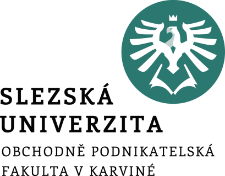 Shrnutí přednášky
Osobní finanční IQ je ovlivněn způsobem myšlení a nazírání na finance, stejně jako na finanční budoucnost. Vyšší bohatství společnosti vytvoří podmínky pro zaměstnanost ve veřejném sektoru, neziskových organizacích a sociálních službách. Sociální výhodu jsou bezúročné úvěry určené rodinám s nízkými příjmy finančně podporované členským státem EU za účelem stimulace porodnosti. Děti již od útlého věku se mají učit s penězi zacházet. Sebedestrukce je důsledkem osobních negativních zkušeností s penězi nastřádaných během života. Finanční desatero jsou pravidla pro spotřebitele, jak bezpečně zacházet s penězi.